Здоровый образ жизни
МЫ, поколение XXI века, за здоровую жизнь человека.
план
Интерактивная беседа
Мини-лекция «Что такое здоровье?»
Составление таблицы
Вредные привычки. Выступление учащихся.
Игра «Счастливый случай»
Подведение итогов
Что имеем, не храним, потерявши, плачем
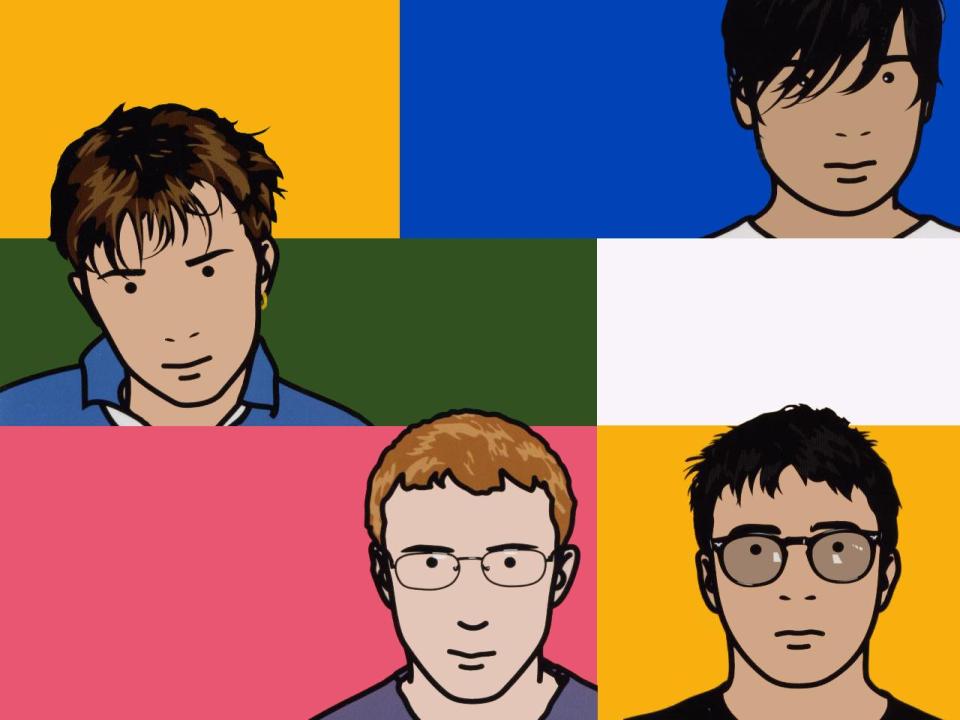 ЗА  ЗДОРОВЫЙ  ОБРАЗ
МЫ
ЖИЗНИ
Что такое здоровье?
Физическое здоровье
Душевное здоровье
Социальное здоровье
«Здоровье человека – это состояние полного физического, духовного и социального благополучия, а не только отсутствие болезней и физических недостатков.»
1975 год. Москва. Всемирный конгресс врачей под эгидой ВОЗ.
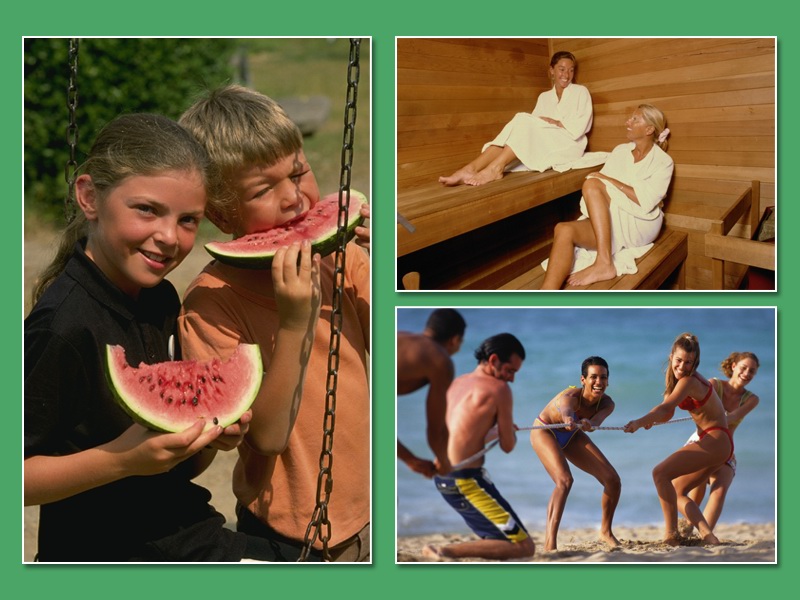 Социальное здоровье
Труда
Жизни
Жилищные
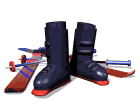 Условия:
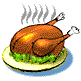 Отдыха
Питания
Уровень:
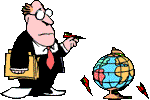 культуры
образования
воспитания
Факторы, влияющие на здоровье:
Здоровый образ жизни
Режим дня
Закаливание
Гигиена
Правильное питание
 движение , спорт.
Оптимальный уровень двигательной активности
Регулярное прохождение мед. осмотров
Экологически грамотное поведение
Закаливание
Психическая и эмоциональная устойчивость
Рациональное питание
Соблюдение режима труда и отдыха
Отказ от вредных привычек
Личная гигиена
Безопасное поведение
Здоровый образ жизни – путь к достижению высокого уровня здоровья
здоровый
образ
жизни
Скажем сигарете:
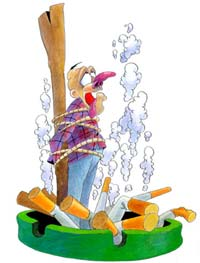 "НЕТ!"
Факты
Из каждых 100 человек, умерших от рака, 90 курили.
 Из каждых 100 человек, умерших от хронических заболеваний лёгких, 75 курили.
 Из каждых 100 человек, умерших от ишемической болезни сердца, 25 курили.
Если человек начал курить в 15 лет,       продолжительность его жизни уменьшается                более чем на 8 лет.
Начавшие курить до 15 лет, в 5 раз чаще                  умирают от рака, чем те, кто начал курить                     после 25 лет.
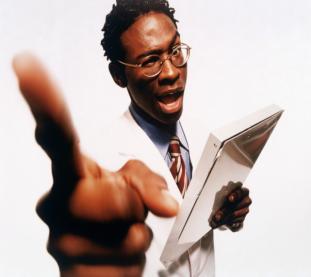 Легкое здорового и курящего человека
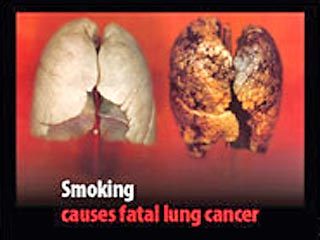 1 пачка в день – это
1 кг. смолы в год;

1 пачка в день – это 10 тысяч рублей в год;
1 сигарета СОКРАЩАЕТ 15 минут жизни
В экономически развитых странах мода на курение проходит. 

Сейчас в моде 
стройная фигура, гимнастика, культуризм, оздоровительные процедуры.     
Курить не престижно.
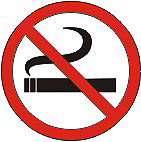 Курение может испортить здоровье и карьеру. 
Всё больше предпринимателей отказываются принимать на работу курящих. 
В США 35 млн, а в Англии более 8 млн человек 
бросили курить.
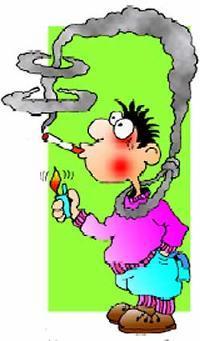 Скажи «НЕТ!»
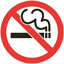 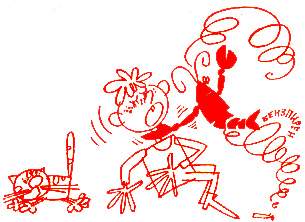 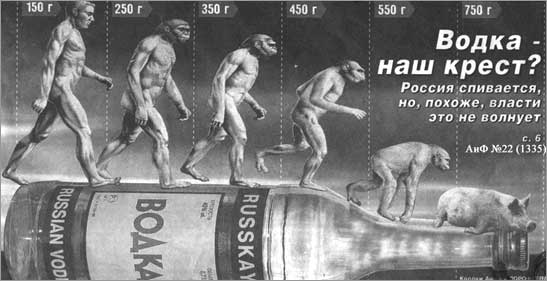 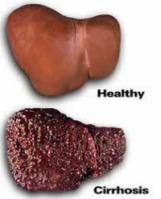 Печень здорового
 и 
пьющего человека
Скажи  «НЕТ!» – алкоголю
НАРКОМАНИИ
НЕТ!
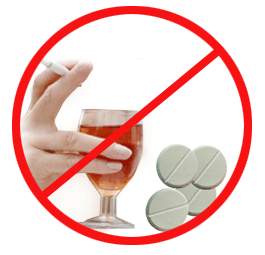 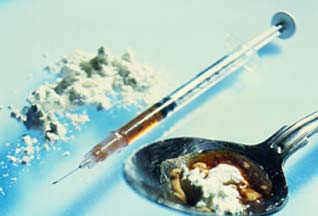 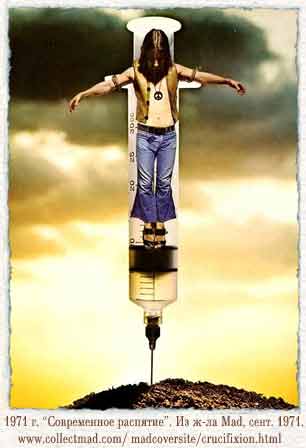 У 20% детей наркоманов – «слабоумие» и физическое уродство – это каждый четвертый ребенок!
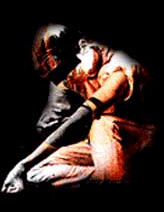 200 тысяч человек  больны СПИДом, 
из них 
молодежь от 15 – 20 лет  составляет 72%!
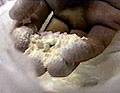 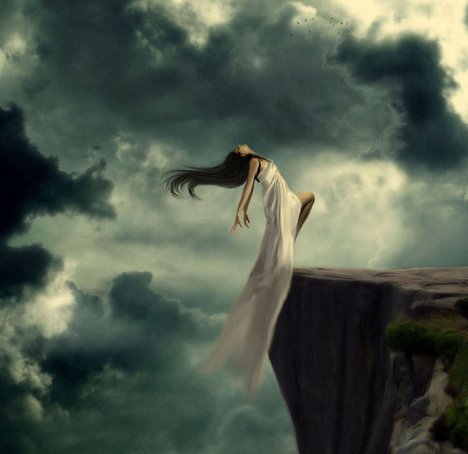 Не приближайся к пропасти!
Скажи «НЕТ!»- наркотикам
ЗА ЗДОРОВЫЙ ОБРАЗ
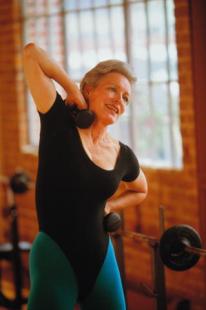 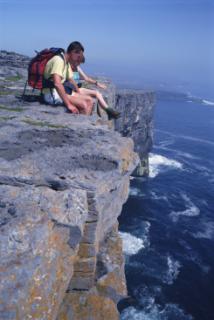 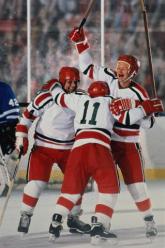 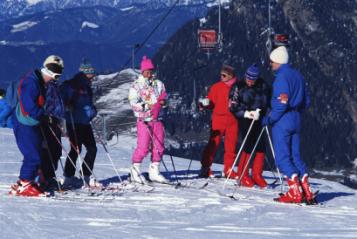 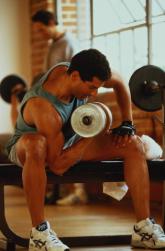 МЫ
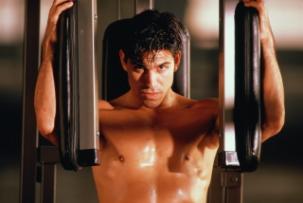 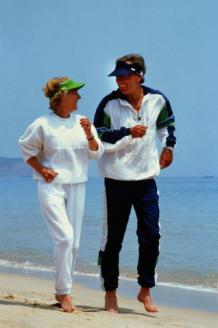 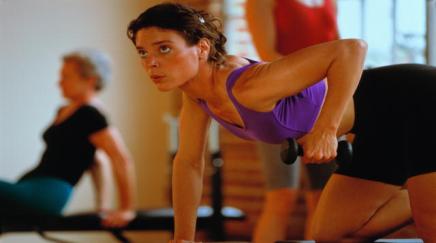 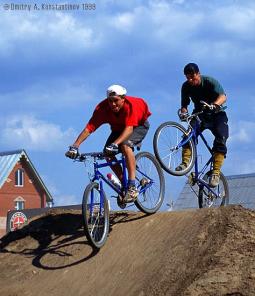 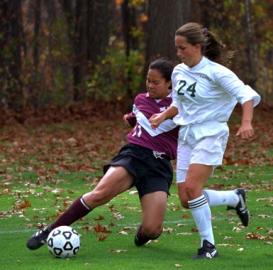 ЖИЗНИ
Тот, кто может победить другого, - силён, тот, кто побеждает самого себя, - воистину могуществен.
Древний китайский мудрец ЛАО-ТО
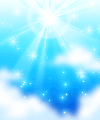 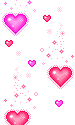 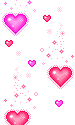 Давайте жить!
 Давайте жизнью  дорожить!
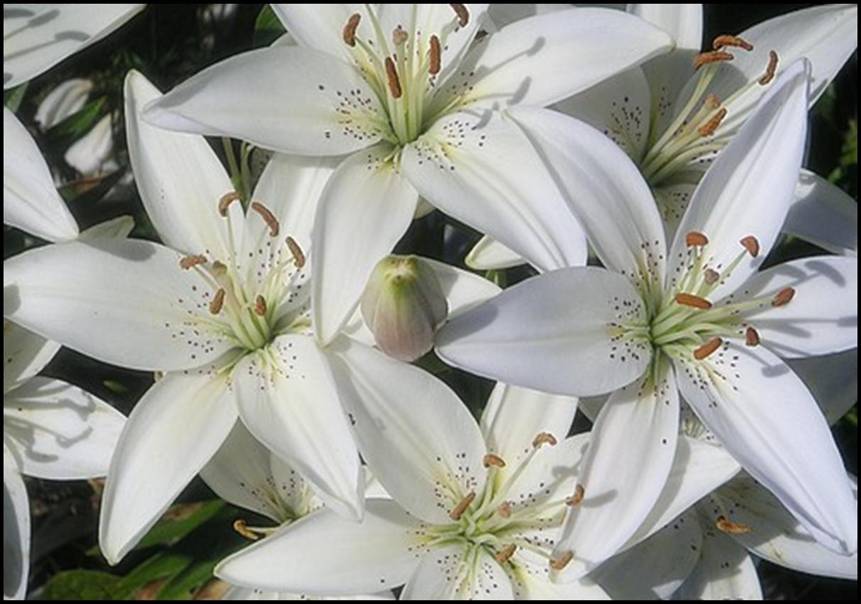 Будьте  здоровы
Спасибо за внимание